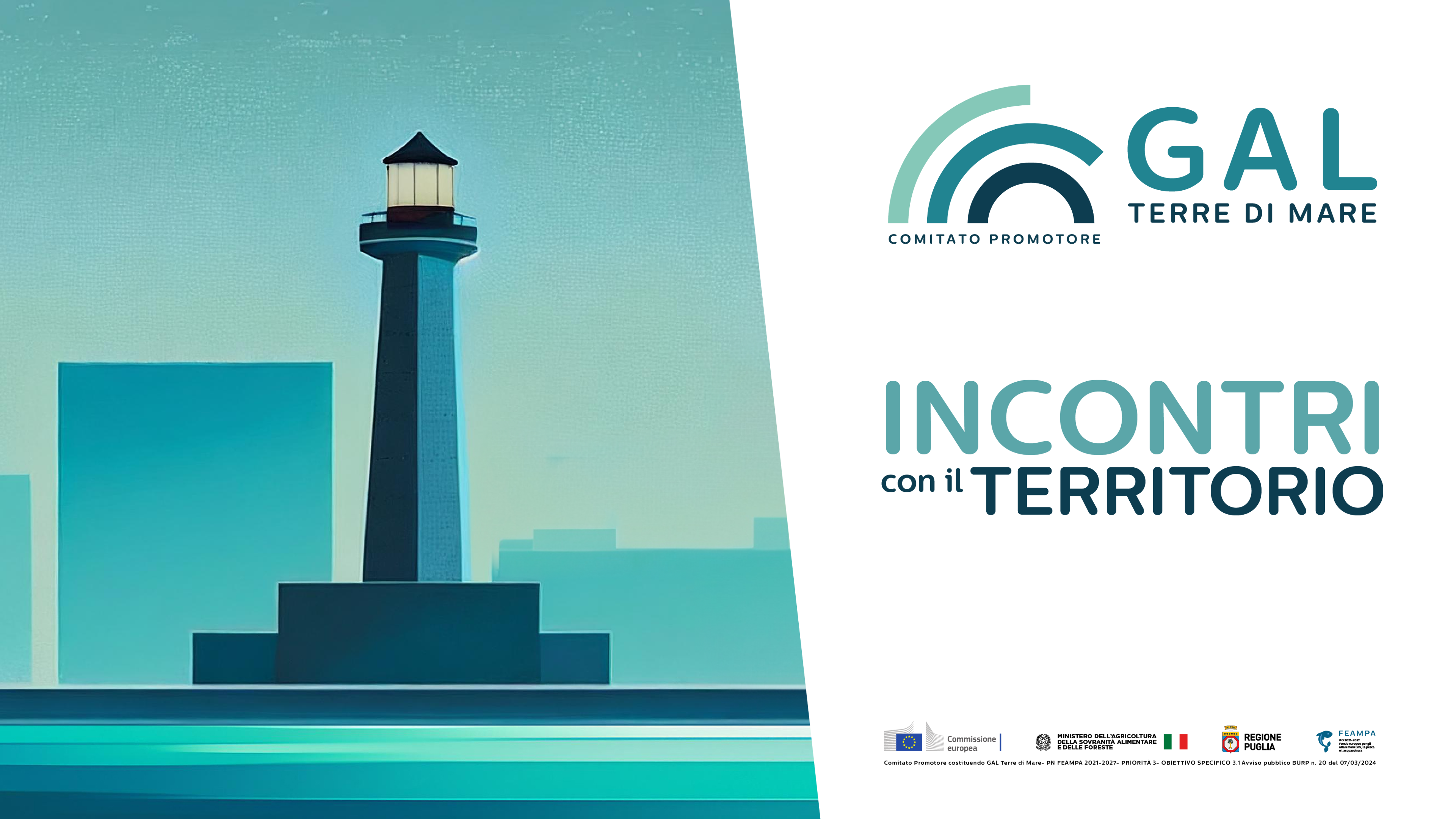 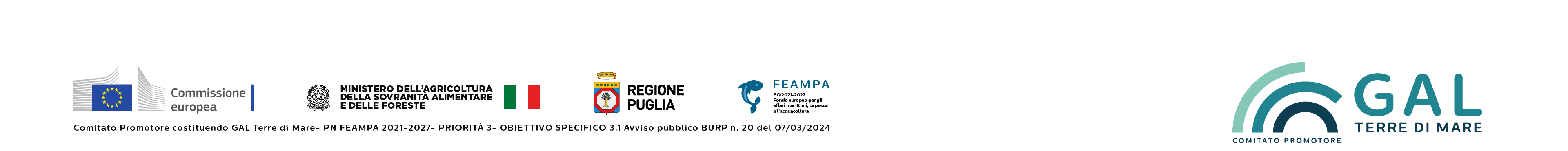 VERSO IL GAL Terre di MareRaccogliamo idee per uno sviluppo locale partecipato
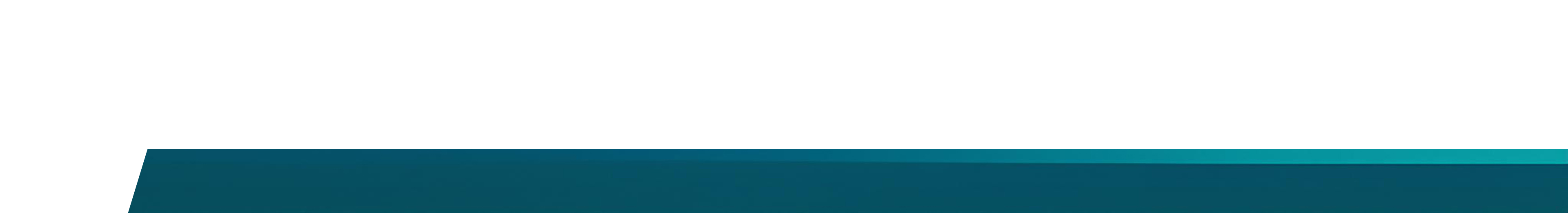 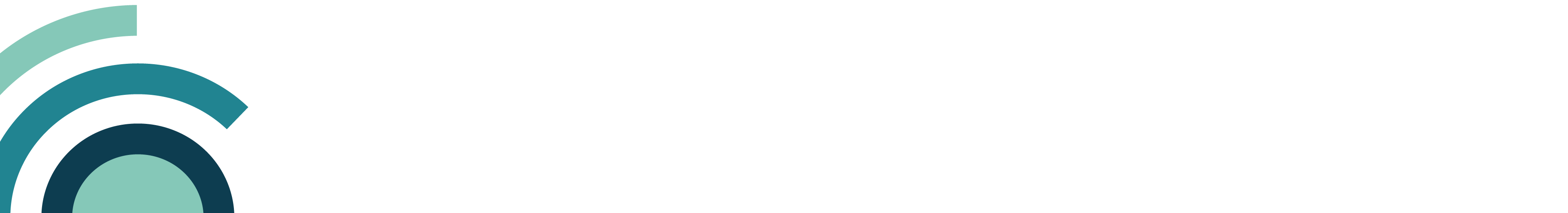 Programma Nazionale del Fondo Europeo per gli Affari Marittimi, la Pesca e l’Acquacoltura (PN FEAMPA) 2021-2027. Avviso pubblico per la presentazione e la selezione delle Strategie di Sviluppo Locale di Tipo Partecipativo 
(Community Local Led Development - CLLD) 
ai sensi degli artt. 31-34 del Reg. (UE) n.1060/2021 e degli artt. 29-30 del Reg.(UE) n.1139/2021. 
Avviso Pubblico per la selezione dei Gruppi di Azione Locale della Pesca e delle strategie di sviluppo locale di tipo partecipativo
BURP n. 20 del 07/03/2024
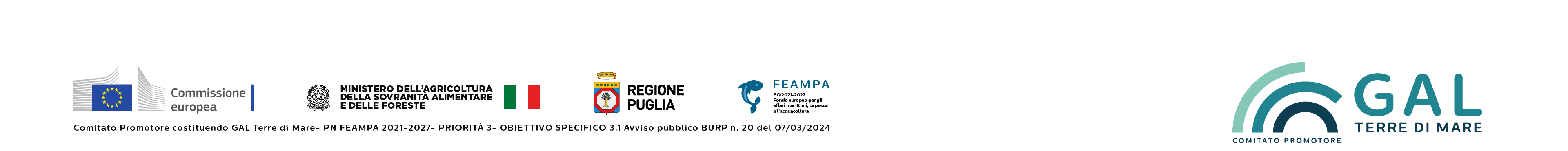 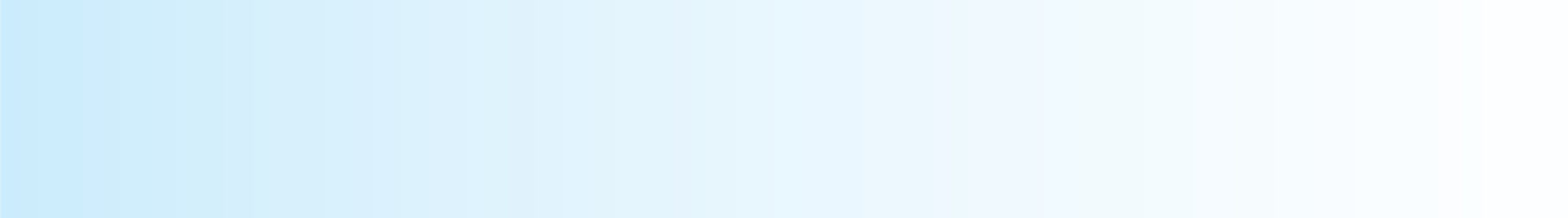 Il Programma Operativo (PO) FEAMPA – Nozioni generali
Il Fondo europeo per gli affari marittimi, la pesca e l’acquacoltura (FEAMPA) è il fondo per le politiche marittime e della pesca dell’UE  per il periodo 2021-2027, chiamato a sostenere il settore della pesca nell’adeguarsi agli obiettivi della nuova Politica Comune della  Pesca (PCP), la politica marittima e gli impegni internazionali dell’UE in materia di governance degli oceani, soprattutto nel contesto  dell’Agenda 2030 per lo sviluppo sostenibile.

Il FEAMPA è disciplinato dal Regolamento (UE) n. 1139/2021 del 07 luglio 2021.

Con Decisione di esecuzione della Commissione Europea C(2022) 8023 del 03 novembre 2022, è stato approvato Programma  Operativo FEAMPA Italia da parte della Commissione Europea.

Il PO FEAMPA Italia 2021/2027 ha una dotazione complessiva pari a 987.290.803,00 milioni di Euro.
Le sfide del PO FEAMPA entro il 2030 sono:
~ transizione verde
~	   transizione digitale
~	   resilienza
~	   favorire trasversalmente i processi di innovazione
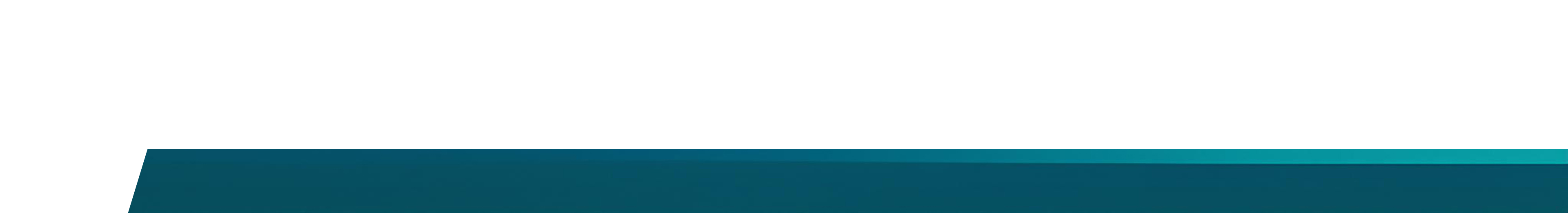 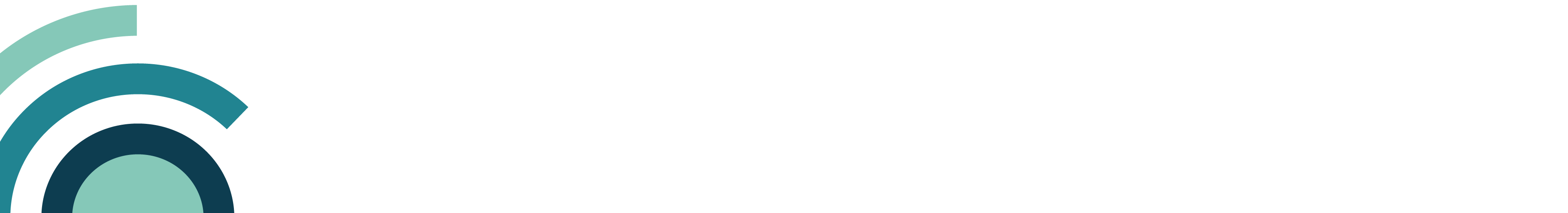 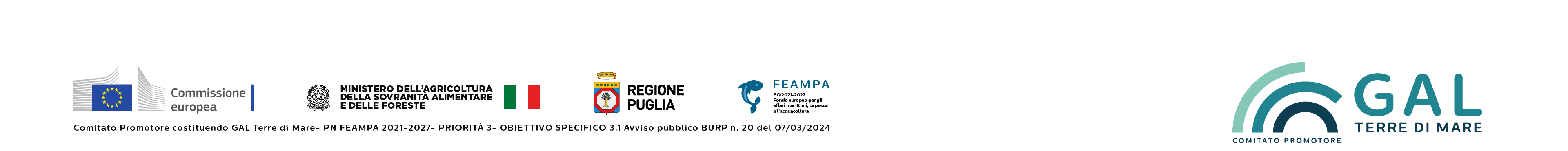 Le priorità e la ripartizione finanziaria del PO FEAMPA 2021/2027
47,29%
€ 466.857.143,00
Promuovere la pesca sostenibile e il ripristino e la conservazione  delle risorse biologiche acquatiche
Priorità I
Promuovere l’attività di acquacoltura sostenibile, e la trasformazione  e commercializzazione dei prodotti della pesca e dell’acquacoltura,  contribuendo alla sicurezza alimentare dell’UE
34,48%
Priorità I
Priorità II
€ 340.432.948,00
Priorità II
10,51%
Consentire un’economia blu sostenibile nelle aree costiere, insulari e interne e promuovere lo sviluppo di comunità della pesca e  dell’acquacoltura
Priorità III
€ 103.814.694,00
1,42%
Rafforzare la governance internazionale degli oceani e garantire  oceani e mari sicuri, protetti, puliti e gestiti in modo sostenibile
Priorità IV
€ 14.000.000,00
6,30%
Ass. Tecnica
€ 62.186.018,00
Assistenza tecnica
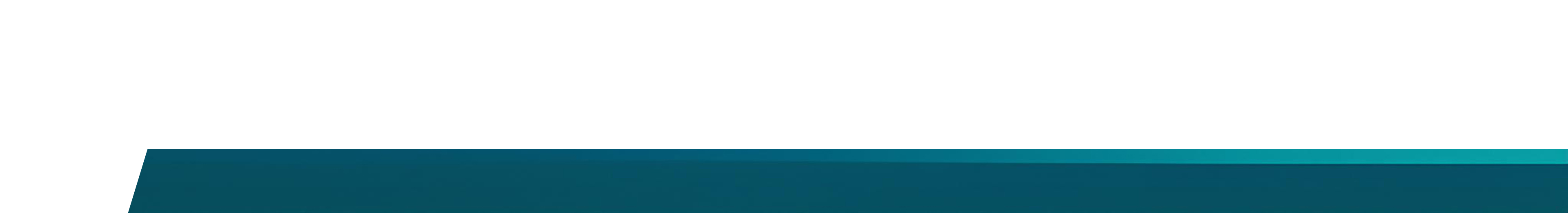 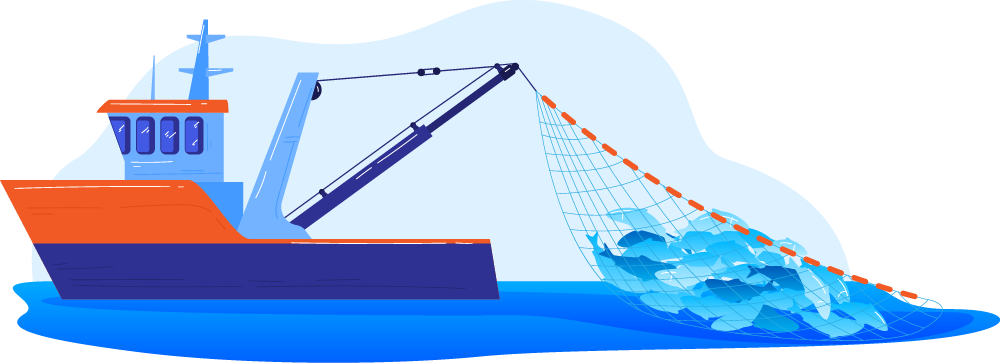 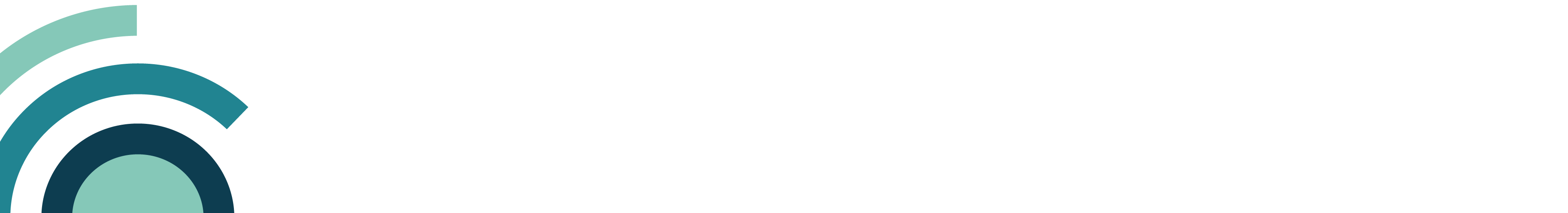 Totale dotazione finanziaria PO FEAMPA Italia
€ 987.290.803,00
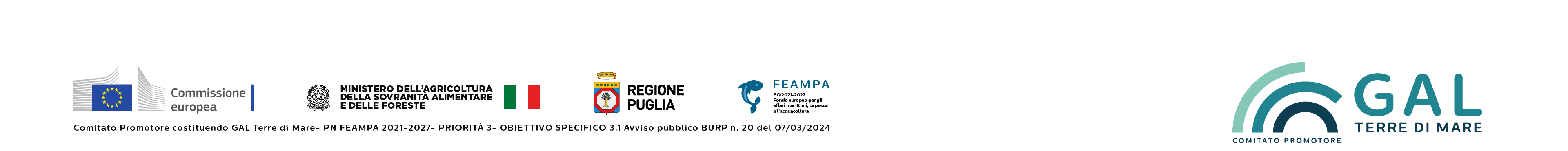 I Gruppi di Azione Locale della Pesca nella Programmazione 2023-2027
I GAL Pesca sono organismi, composti da soggetti pubblici e privati, che sviluppano e attuano nelle zone costiere strategie di sviluppo locale di tipo partecipativo

La Priorità III – Obiettivo specifico 3.1 del FEAMPA prevede la possibilità per i Gruppi di Azioni Locale (GAL) della Pesca di candidarsi  alla attuazione di una propria Strategia di Sviluppo Locale (SSL), definita  attraverso un approccio partecipativo bottom-up, con il coinvolgimento  di una rete più ampia di attori locali (enti pubblici, privati, associazioni di categoria del settore della pesca e acquacoltura, stakeholder, privati cittadini, etc…)

La Regione Puglia ha pubblicato sul BURP n. 20 del 07/03/2024, il Bando per la selezione dei Gruppi di Azione Locale della Pesca e delle strategie di sviluppo locale di tipo partecipativo, con scadenza 05/06/2024.
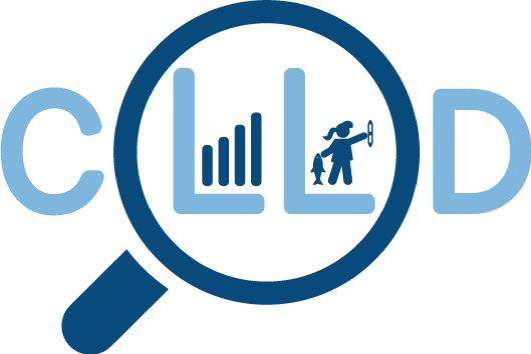 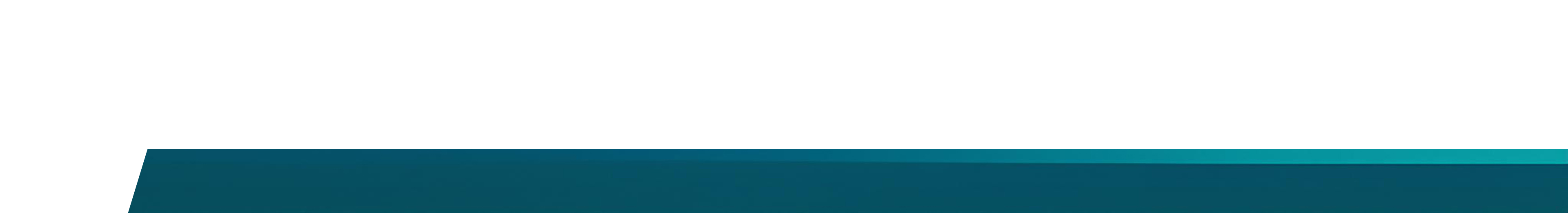 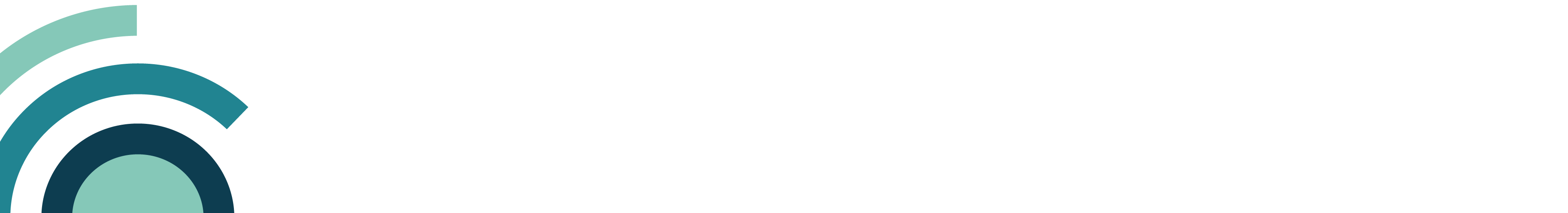 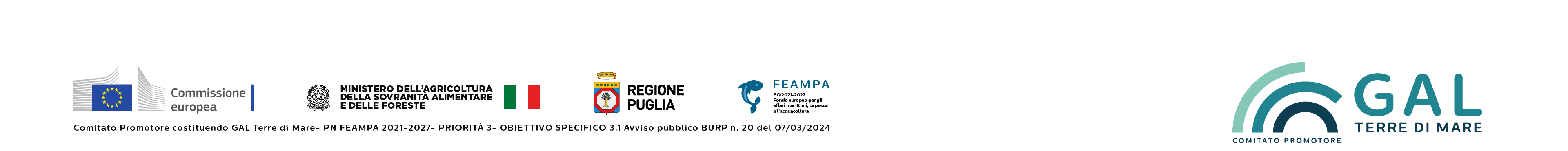 Finalità del CLLD
L’obiettivo è la realizzazione di strategie locali che soddisfino le seguenti finalità:
migliorare l’implementazione di politiche a favore delle aree costiere interessate da attività riguardanti il comparto ittico, in particolare, di quelle che si stanno spopolando
promuovere una maggiore qualità della progettazione locale
promuovere la partecipazione delle comunità locali ai processi di sviluppo, contribuendo a rafforzare il dialogo tra società civile e istituzioni locali
promuovere il coordinamento tra politiche, strumenti di governance e procedure per accedere ai finanziamenti UE
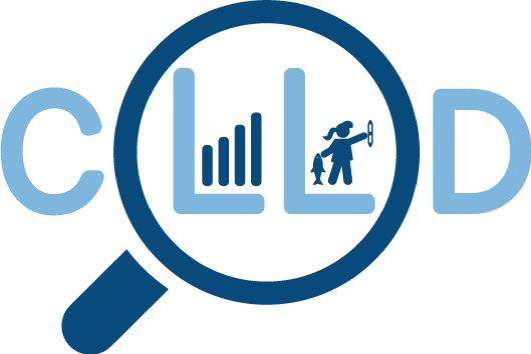 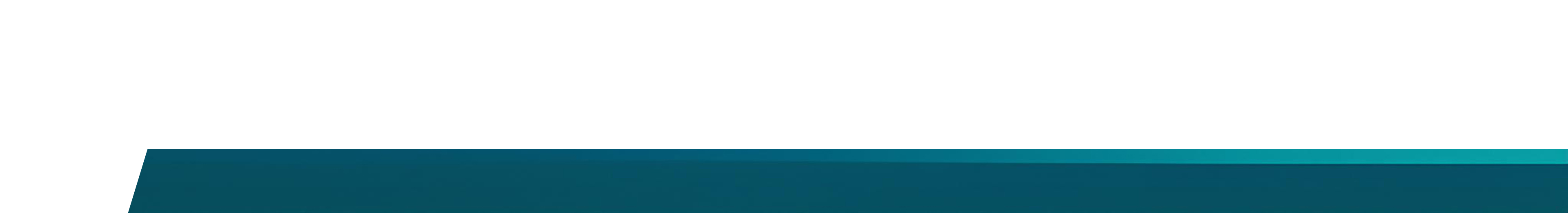 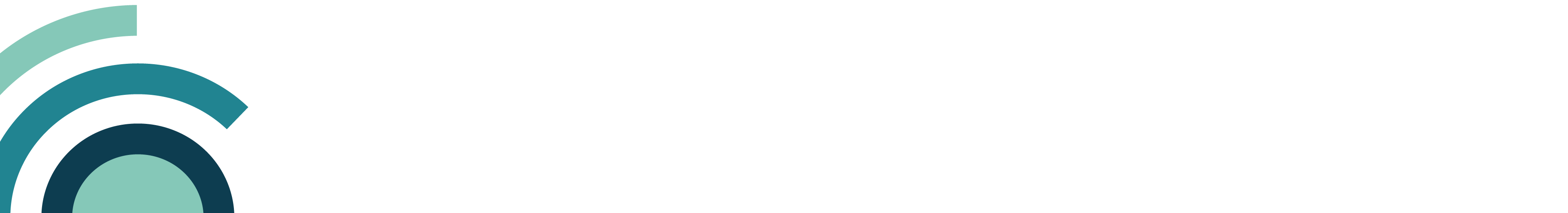 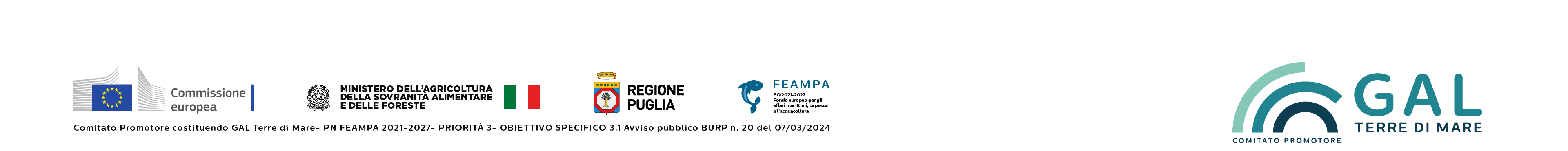 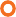 Finalità del CLLD
Il partenariato del GAL è composto da rappresentanti degli interessi socio-economici pubblici e privati della realtà locale (art. 32  Regolamento (UE) n. 1060/2021) per ciascuna delle seguenti categorie:
NOTA BENE
~ Deve essere garantita una rappresentanza significativa dei settori della pesca e/o acquacoltura e/o del settore della trasformazione e commercializzazione del prodotto ittico
~ Nessun Gruppo di interesse può assumere più del 49% degli aventi diritto al voto negli organi decisionali
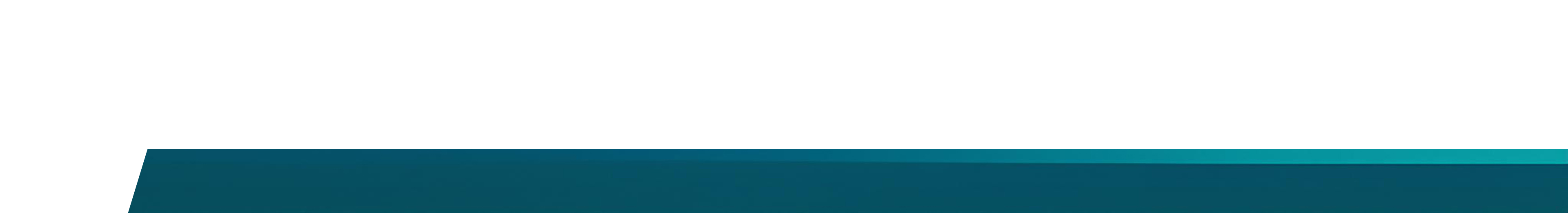 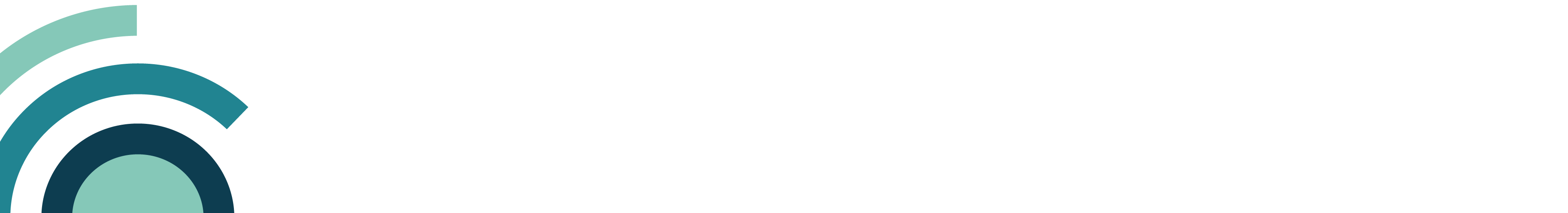 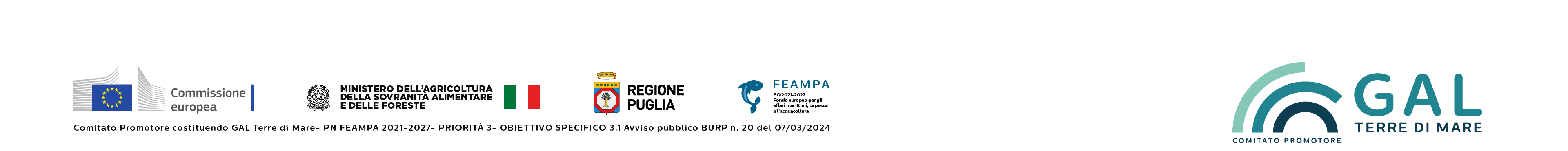 I requisiti del Territorio del GAL Pesca
I territori eleggibili sono le aree costiere, insulari e interne dipendenti da attività di pesca e acquacoltura, con una popolazione minima di 50.000 abitanti
Ciascun territorio a livello comunale può ricadere nell’area di riferimento di una sola strategia di sviluppo locale.
L’area del GAL Pesca deve rispettare almeno uno dei seguenti requisiti:
Aspetti legati all’importanza delle attività di pesca e acquacoltura:
I. il rapporto tra occupati nella pesca e acquacoltura e nelle attività connesse rispetto agli occupati totali deve essere in generale pari ad almeno il 2%
II. presenza di almeno un approdo per la pesca e/o un luogo di sbarco per la pesca e/o un sito portuale peschereccio attivo e/o un valore della produzione ittica rilevante
Aspetti legati al declino economico e sociale dell’area:
III. una riduzione della flotta di pesca superiore al 10% rispetto al valore del 2014, in termini di GT oppure di potenza motore (kW) e/o riduzione del valore della produzione superiore al 10% rispetto al valore del 2014
IV. densità di popolazione pari o inferiore alla media regionale
V. tasso di disoccupazione pari o superiore alla media regionale
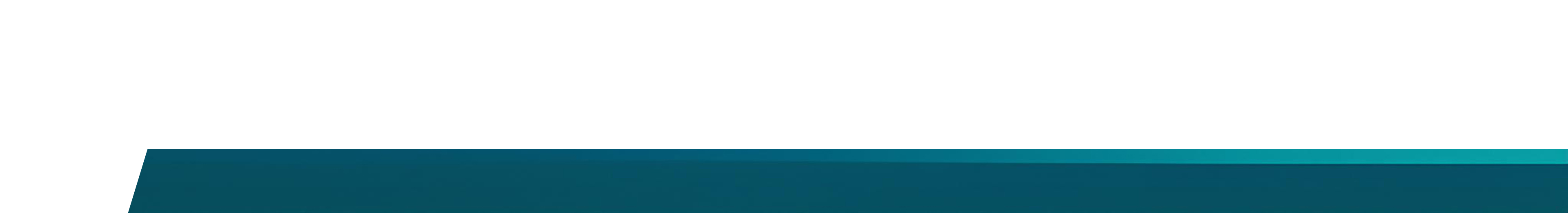 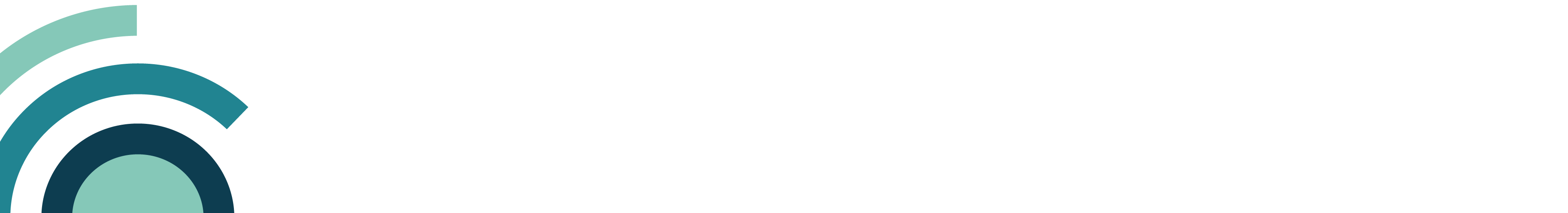 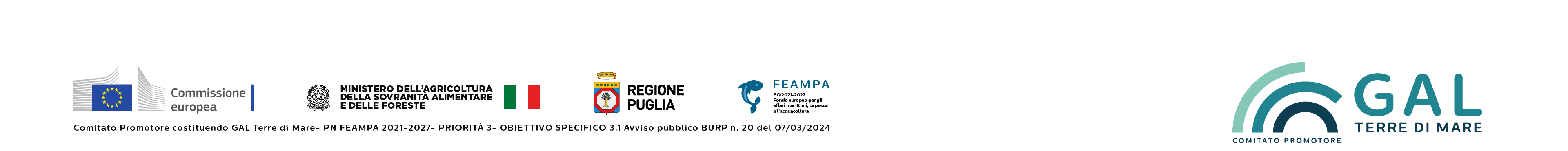 Il territorio del GAL Terre di Mare
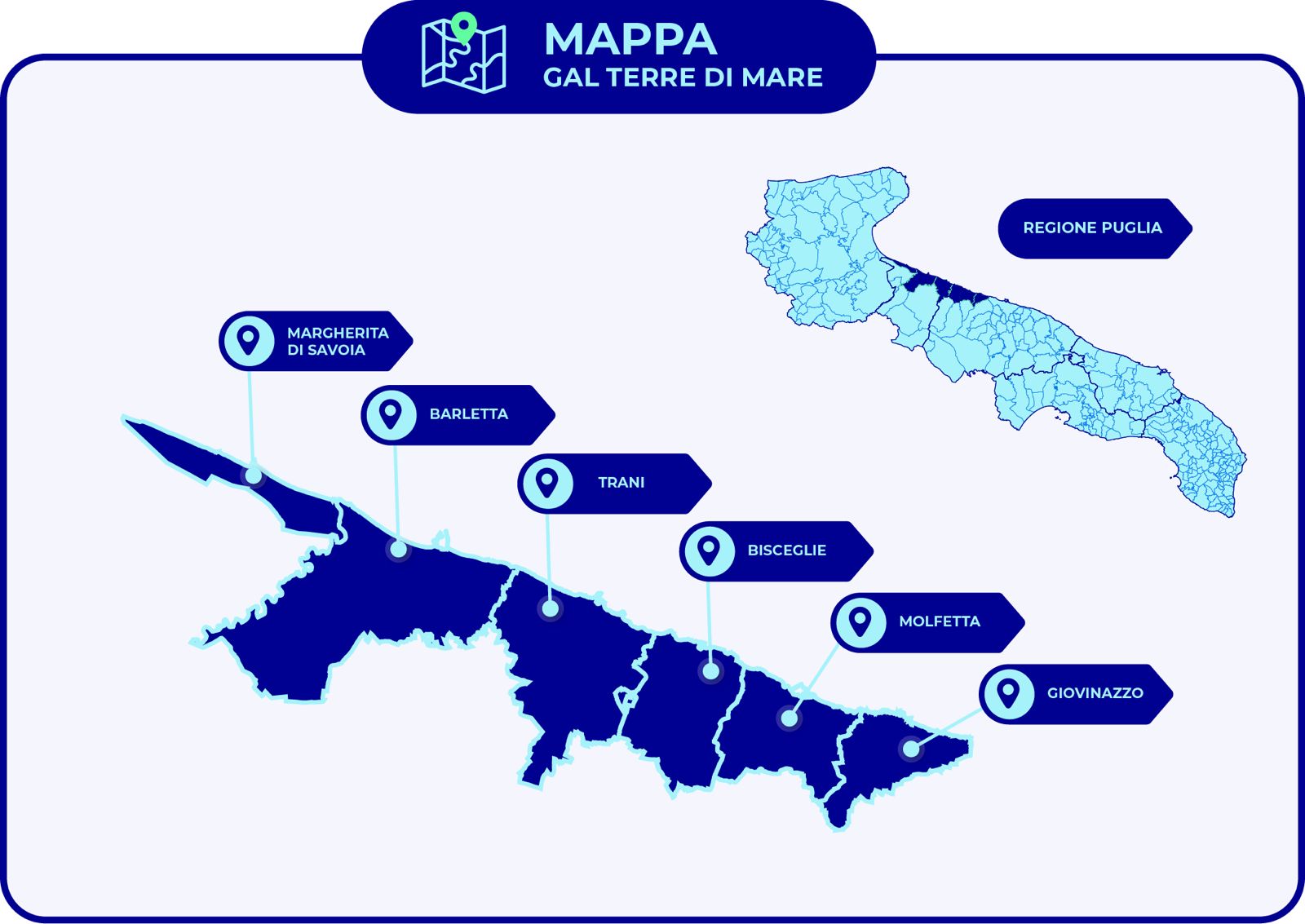 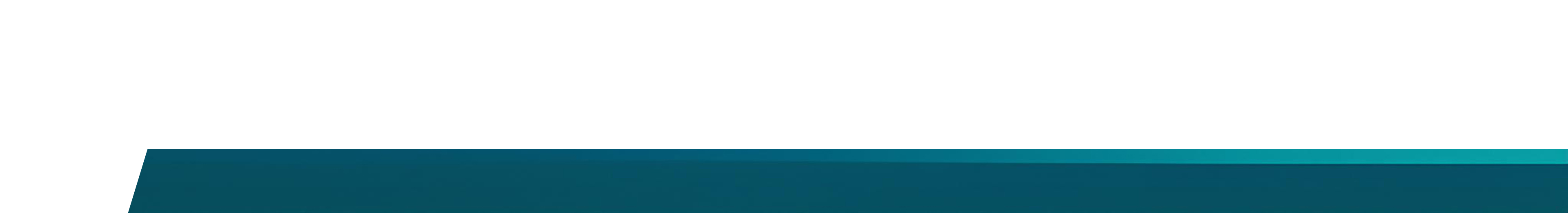 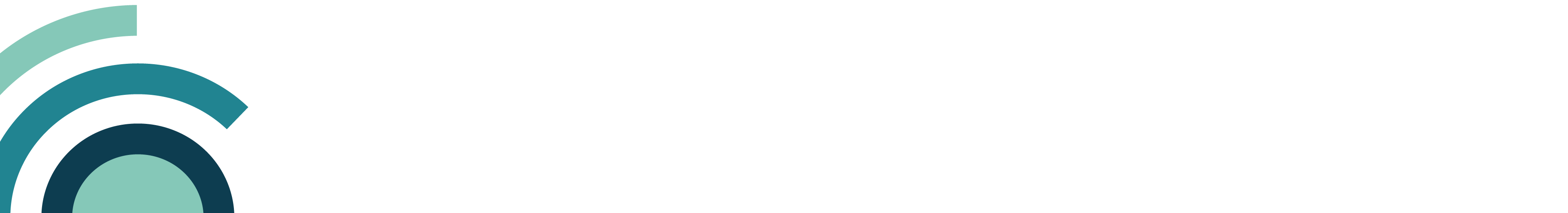 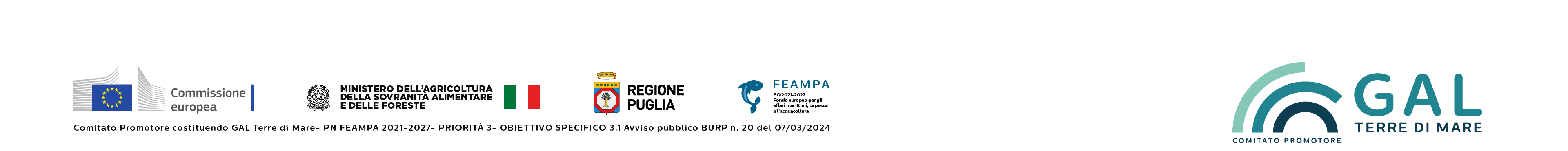 La Strategia di Sviluppo Locale di tipo Partecipativo (SSL) – Ambiti tematici
La Strategia di Sviluppo Locale di tipo Partecipativo è un insieme coerente di azioni relative agli ambiti tematici individuati  rispondenti a obiettivi e bisogni locali che si attua tramite un Piano di Azione (PdA)
Le Azioni contenute PdA sono attuate mediante la pubblicazione di Bandi o la realizzazioni di Progetti a gestione diretta GAL 
 
Gli Ambiti Tematici (AT) della SSL devono essere strettamente connessi tra loro per il raggiungimento dei risultati attesi  e non essere concepiti come una mera sommatoria, e sono individuati tra i seguenti:
Ambiente
Settore produttivo (Imprese)
Governance
Ricerca e innovazione
Formazione
Inclusione sociale
Altro
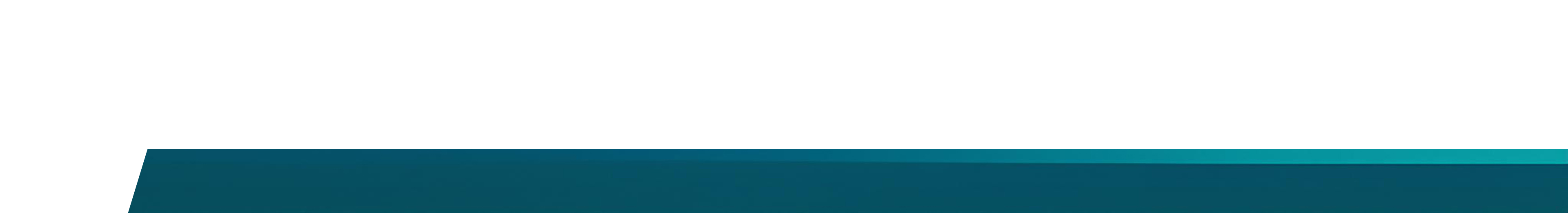 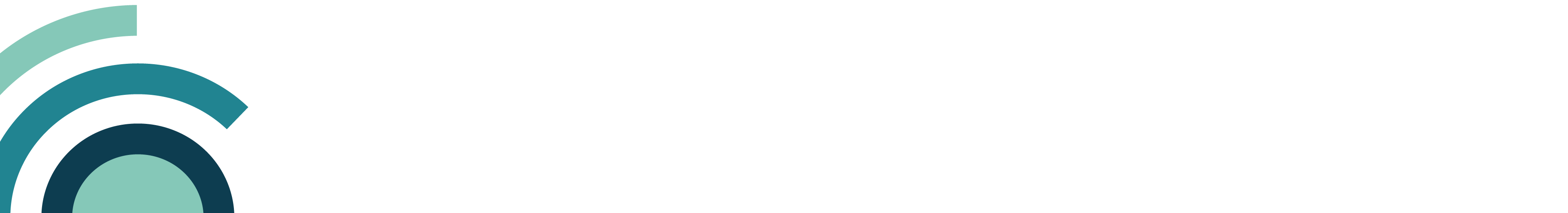 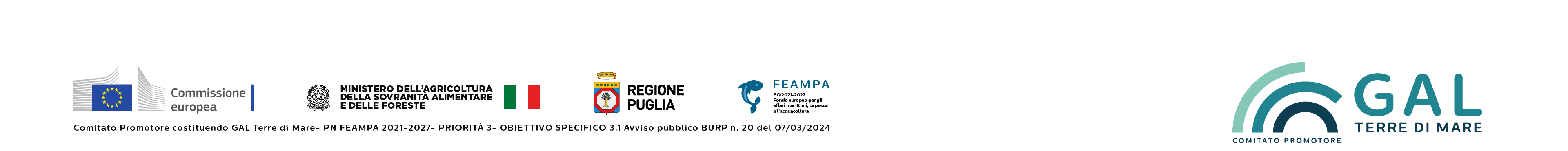 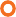 La Strategia di Sviluppo Locale di tipo Partecipativo (SSL) – Le sfide
L’obiettivo, da parte della Commissione Europea, è la realizzazione di strategie locali atte a:
Sviluppare i settori dell’economia blu, in linea con la Comunicazione CE sull’economia blu sostenibile (come, ad esempio, i settori della pesca e del turismo marittimo e costiero peculiari della nostra comunità);
Incentivare sistemi agroalimentari e filiere sostenibili, favorendo il superamento dei modelli tradizionali e promuovendo le catene di valore;
Contribuire alla mitigazione e adattamento ai cambiamenti climatici, associando alle attività più classiche di sensibilizzazione delle comunità locali, le azioni volte alla riduzione dei consumi energetici lungo tutta la filiera (dai pescherecci ai porti) e quelle riferite allo sviluppo di nuove opportunità economiche derivanti dalla lotta ai cambiamenti climatici;
Perseguire la salvaguardia delle risorse acquatiche e della biodiversità - incluso il contributo alla riduzione dei rifiuti marini e alla promozione dell’economia circolare nelle attività di pesca e acquacoltura;
Favorire il turismo sostenibile ed eco-turismo, incentivando una migliore integrazione e coesistenza tra questo settore e le attività di pesca e acquacoltura - sempre nell’ottica della massima sostenibilità – contribuendo significativamente come fonte aggiuntiva al reddito degli operatori;
Promuovere innovazione e ricerca, stimolando la collaborazione proattiva tra gli operatori del settore della pesca e il mondo della ricerca, per favorire la diffusione di conoscenza, la raccolta di dati e informazioni, sperimentare azioni pilota, promuovere innovazioni di processo e prodotto a supporto delle attività di pesca e acquacoltura, sviluppare nuovi sbocchi di mercato, trasferire e testare innovazioni tecnologiche;
Favorire il ricambio generazionale, imprenditorialità, formazione, diversificazione delle attività della pesca, inclusione sociale, promuovendo l’attrattività di queste professioni verso giovani, donne e migranti come fattore determinante per contrastare l’invecchiamento della forza lavoro, la dispersione delle conoscenze e lo spopolamento delle aree costiere;
Garantire il maggiore coinvolgimento del settore della pesca nel sistema di governance locale, favorendo l’istituzione di sedi e/o strutture di coordinamento e confronto tra le diverse istanze territoriali.
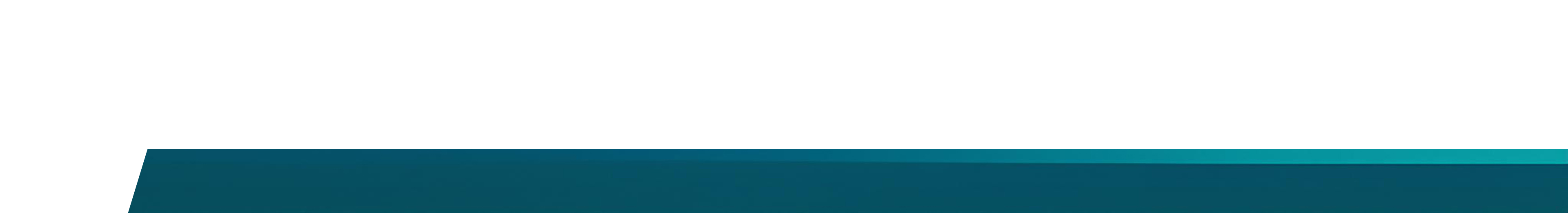 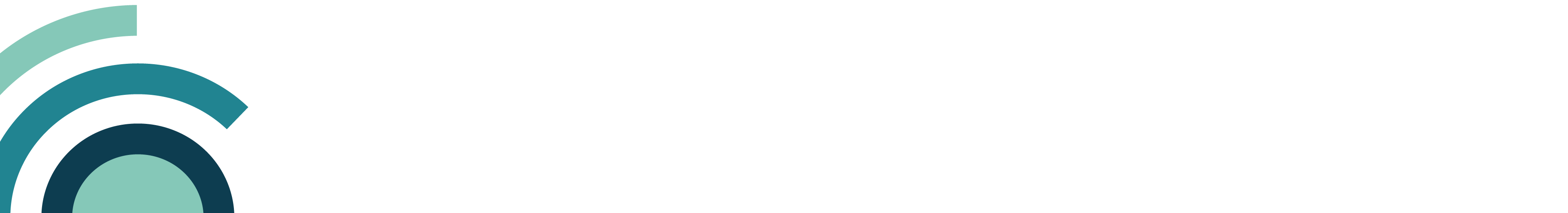 Su tali sfide dovranno essere incentrate le Azioni della Strategia di sviluppo locale
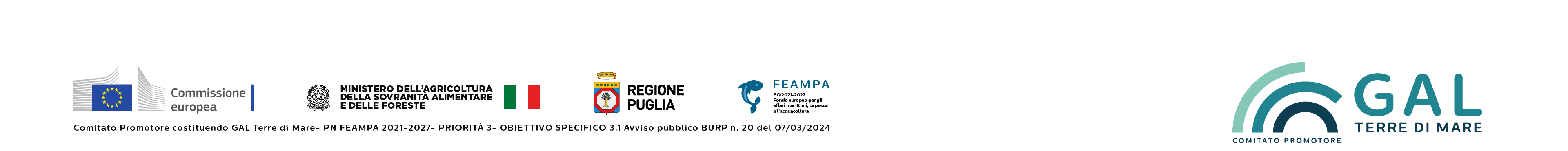 La dotazione finanziaria della SSL
La dotazione finanziaria pubblica complessiva (comunitaria e nazionale) della Strategia deve essere pari o superiore a 3 milioni di euro

Le risorse disponibili per l’attuazione di ogni singola Strategia di sviluppo locale sono pari a:
2.400.000 € per l’attuazione della strategia CLLD
600.000,00 € per le spese di gestione e animazione

Il budget disponibile a livello regionale è stabilito in 12 M€, quindi potranno essere finanziate al massimo n. 4 Strategie

Ad ogni modo il GAL Terre di Mare integrerà la SSL con altri strumenti finanziari messi a disposizione dalla Comunità Europea, al fine di rafforzare il nostro ruolo di Agenzia di Sviluppo Locale portando finanziamenti aggiuntivi al nostro territorio
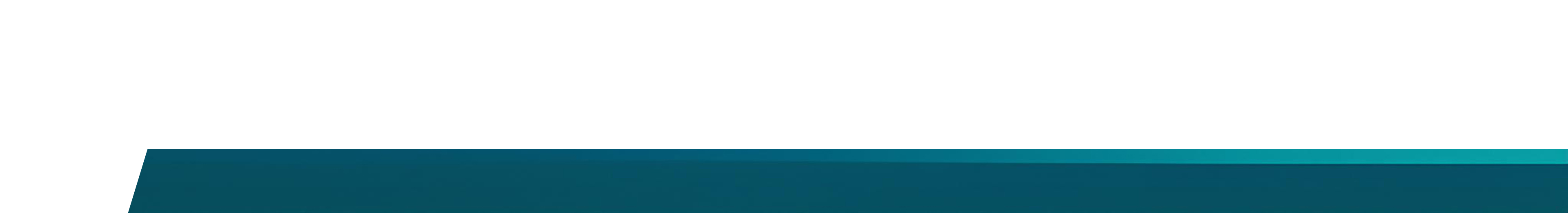 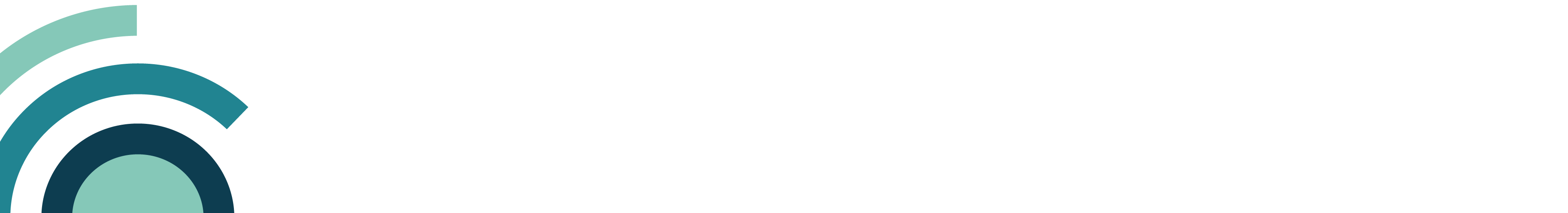 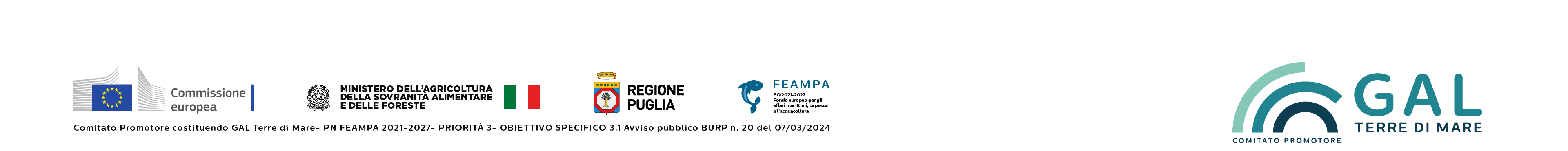 Processo partecipativo di sviluppo della strategia - La consultazione del territorio
Il regolamento del FEAMPA insiste affinché le strategie di sviluppo di una comunità costiera siano preparate attraverso un approccio “bottom-up” (dal basso verso l’alto) con la partecipazione di una quota eterogenea e rappresentativa di soggetti interessati locali, e questo per due motivi: per prima cosa, sfruttare appieno le conoscenze esclusive che gli attori locali hanno della propria zona; quindi, farli interessare al processo di sviluppo e coinvolgerli nel Gruppo di Azione Locale Pesca.

La fase operativa della costruzione della Strategia di Sviluppo Locale (SSL) del costituendo GAL Terre di Mare inizia con l’elaborazione di una attenta analisi dei fabbisogni e delle potenzialità dell’area territoriale prescelta e con l’avvio di un processo di coinvolgimento attivo della comunità locale, chiamata ad esprimere la propria opinione ed a contribuire alla definizione delle scelte e all’identificazione delle azioni più pertinenti da prevedere nella futura SSL.
Per tali motivi, riteniamo fondamentale la vostra partecipazione per la definizione della Strategia di Sviluppo Locale (SSL): la comunità locale deve essere al posto di guida e adottare le decisioni fondamentali sugli indirizzi strategici generali.
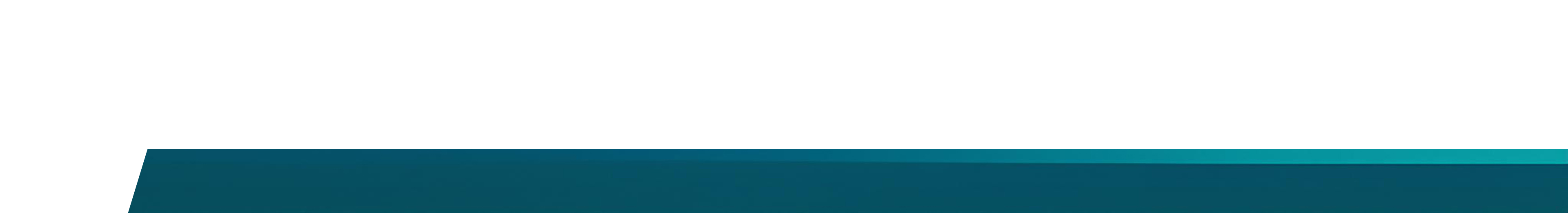 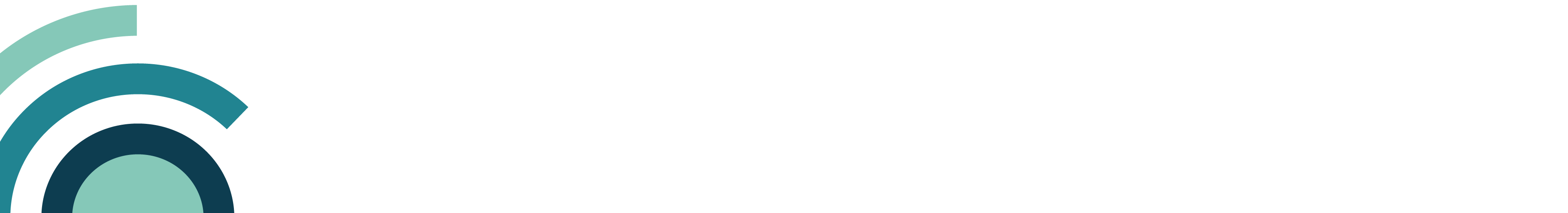 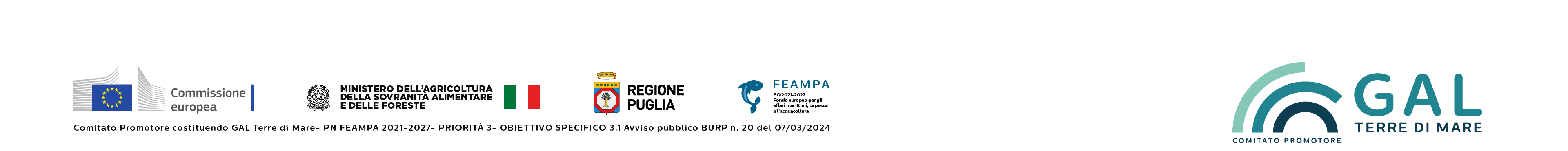 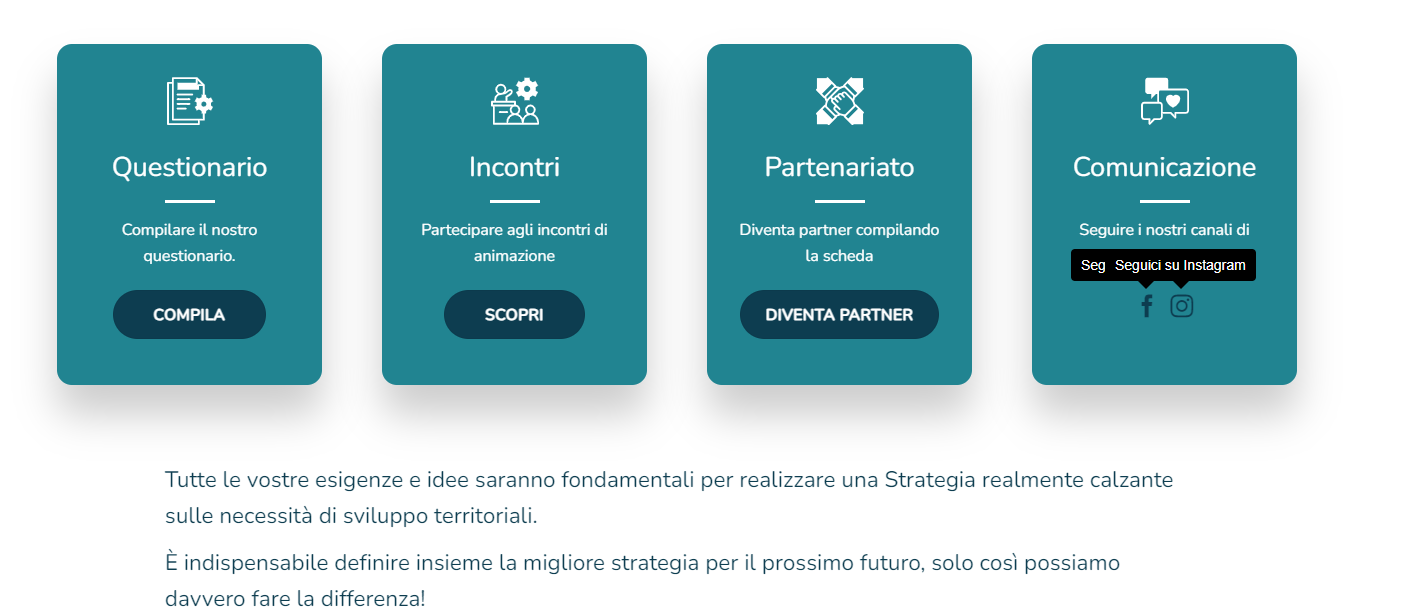 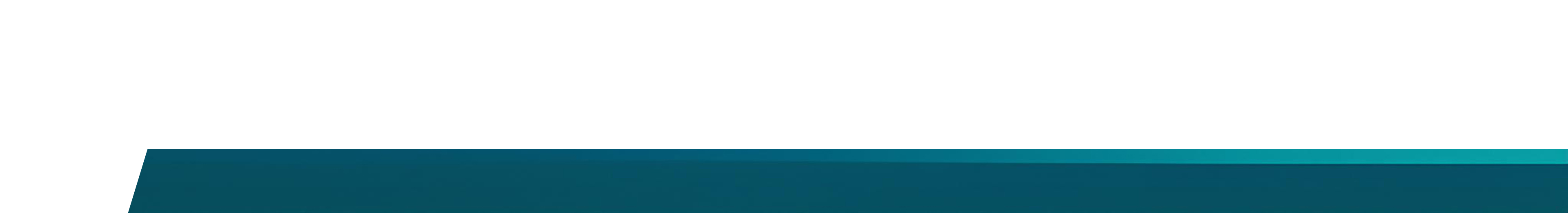 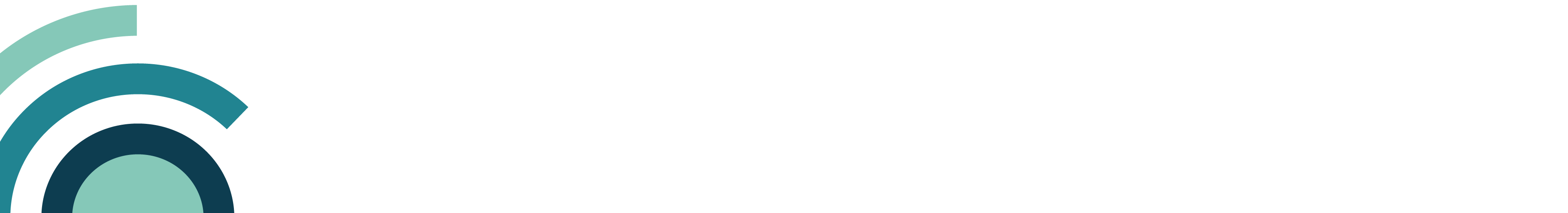 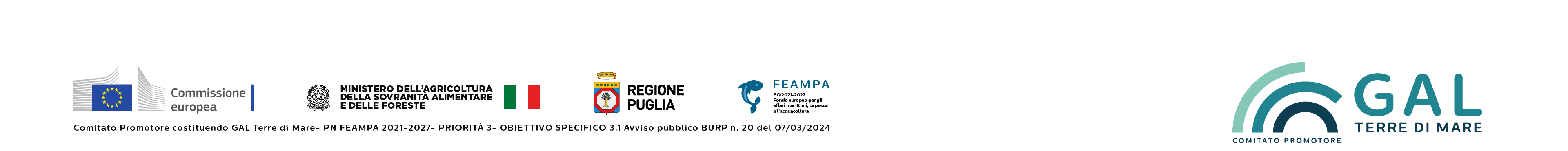 Progettiamo insieme…
A. Sviluppare i settori della Blue Economy

Una delle sfide dell’UE è lo sviluppo dei settori dell’economia blu, in linea con la comunicazione CE sull’economia blu sostenibile.

~ Quali tra i seguenti settori ritieni che necessitano di essere sostenuti nel territorio del GAL Terre di Mare:
Pesca
Cantieristica navale
Turismo marittimo-costiero

~ In che modo ritieni debbano essere sostenuti?
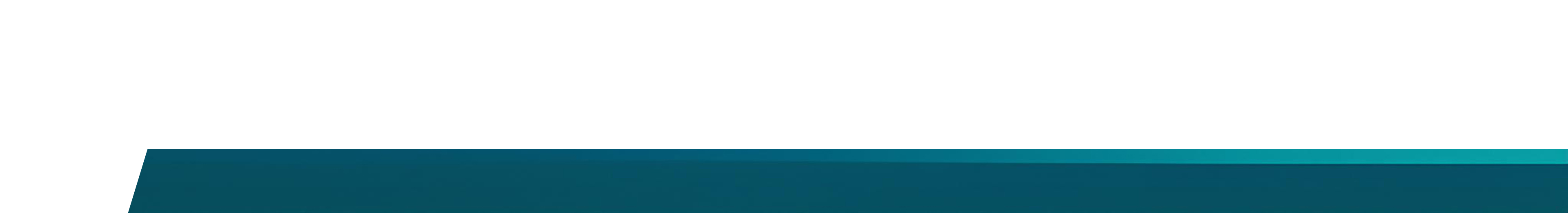 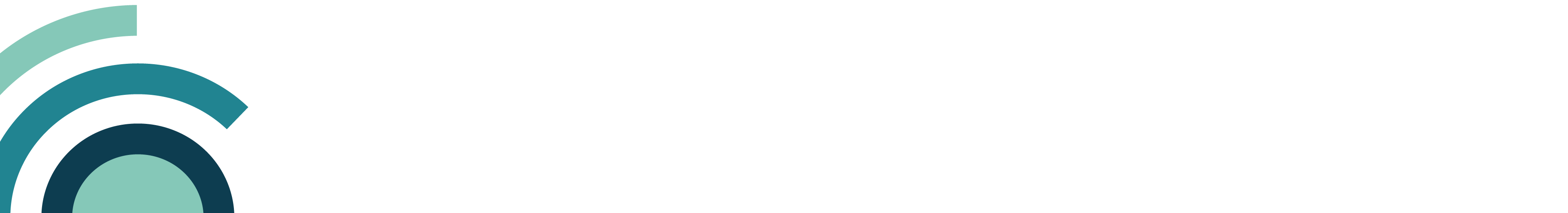 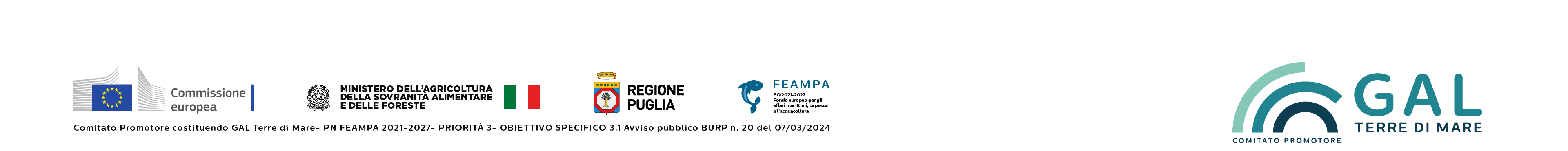 Progettiamo insieme…
B. Incentivare sistemi agroalimentari e filiere sostenibili

Una delle sfide dell’UE è favorire il superamento dei modelli tradizionali e promuovendo le catene di valore

~ Quali Azioni ritieni debbano essere intraprese?

~ Ritieni sia utile avviare iniziative di promozione e valorizzazione del pescato locale?

~ Quali iniziative di promozione e valorizzazione del pescato locale secondo te devono essere realizzate?
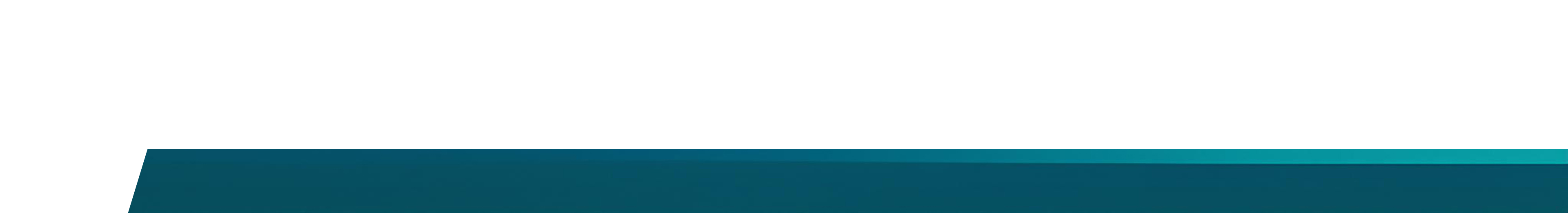 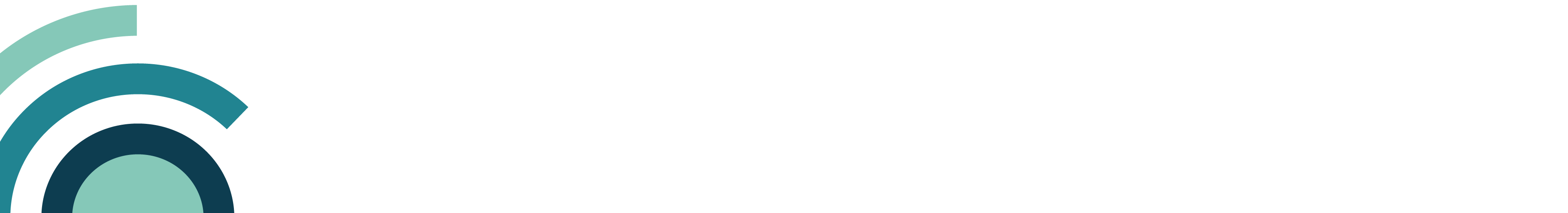 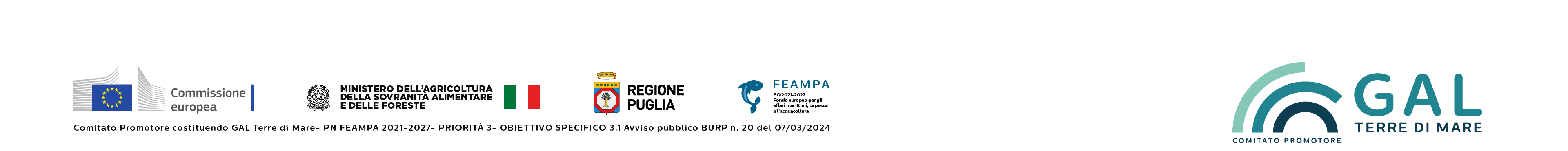 Progettiamo insieme…
C. Biodiversità marina

Una delle sfide dell’UE è perseguire la salvaguardia delle risorse acquatiche e della biodiversità - incluso il contributo alla riduzione dei rifiuti marini e alla promozione dell’economia circolare nelle attività di pesca e acquacoltura

~ Ritieni sia importante investire per una maggiore collaborazione e per la creazione di reti tra enti locali, pescatori, ricerca e imprese per favorire l’economia circolare utilizzando plastica ed altri sottoprodotti della pesca e acquacoltura per il riciclo dei prodotti?

~ Quali azioni ritieni debbano essere intraprese?

~ Ritieni che sia possibile sostituire i materiali plastici di consumo utilizzati nella pesca con materiali biodegradabili? se si, indica quali materiali potrebbero essere sostituiti nelle attività di pesca
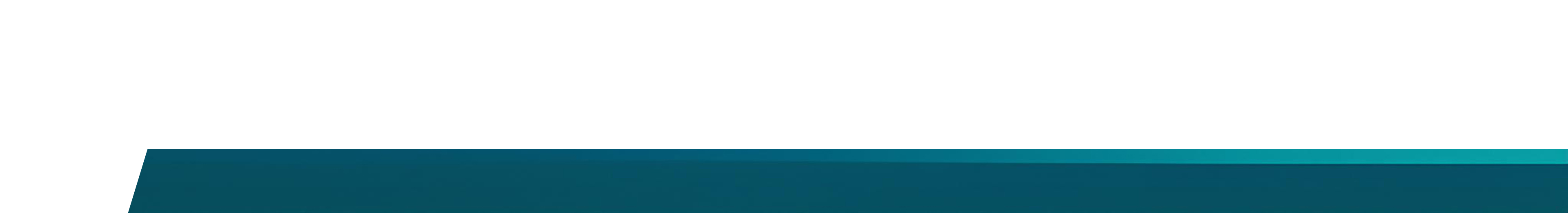 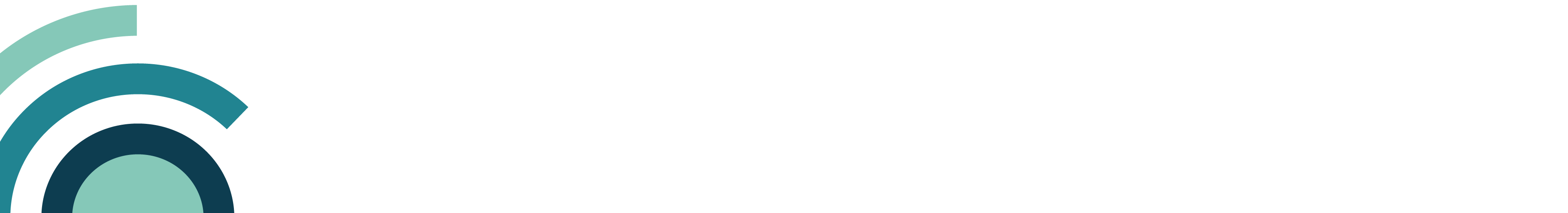 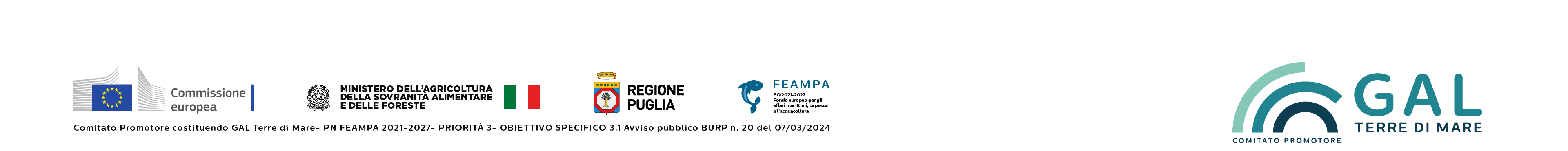 Progettiamo insieme…
D. Innovazione e ricerca

Una delle sfide dell’UE è stimolare la collaborazione proattiva tra gli operatori del settore della pesca e il mondo della ricerca, per favorire la diffusione di conoscenza, la raccolta di dati e informazioni, sperimentare azioni pilota, promuovere innovazioni di processo e prodotto a supporto delle attività di pesca e acquacoltura, sviluppare nuovi sbocchi di mercato, trasferire e testare innovazioni tecnologiche

~ Ritieni sia importante stimolare una collaborazione proattiva tra gli operatori del settore della pesca e il mondo della ricerca?

~ Ritieni sia utile sviluppare azioni pilota per migliorare la sostenibilità ambientale ed economica dell’attività di pesca?

~ Ritieni sia utile sperimentare processi innovativi in materia di salute e sicurezza dell’attività di pesca?
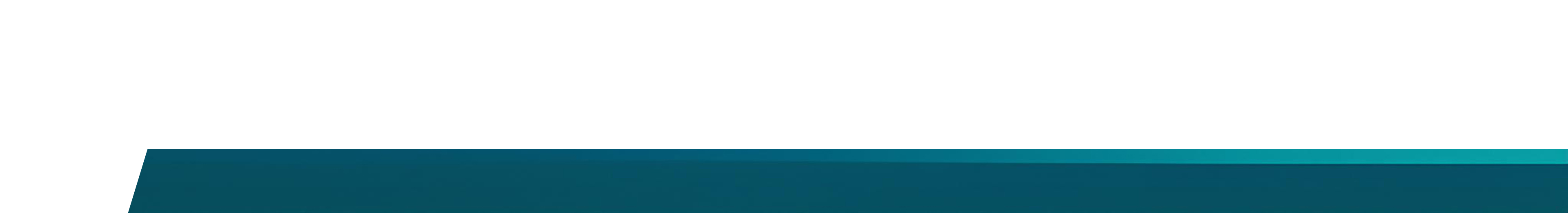 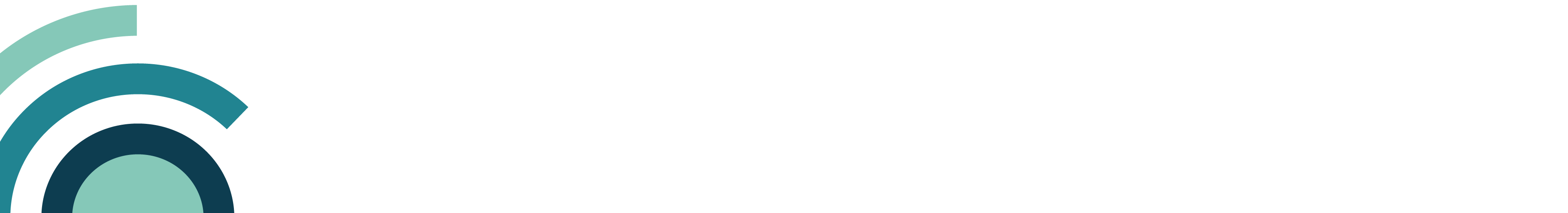 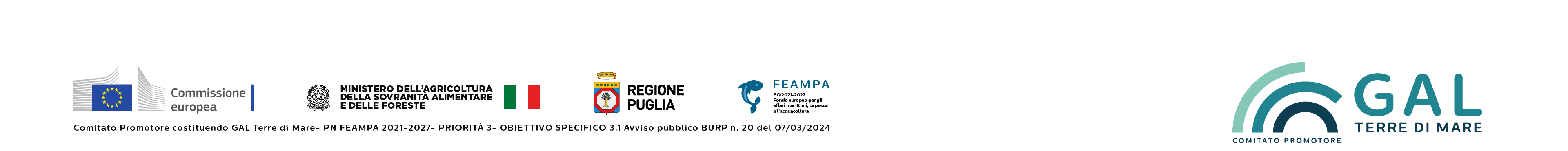 Progettiamo insieme…
E. Formazione

Una delle sfide dell’UE è accrescere le conoscenze e competenze degli operatori del settore della pesca e della blue economy

~ Ritieni sia importante sostenere iniziative formative, informative e/o scambi e visite di studio aziendali nel settore della pesca?

~ Ritieni sia importante sostenere iniziative formative, informative e/o scambi e visite di studio aziendali nel settore della blue economy?

~ Quali tematiche ritieni utili affrontare?
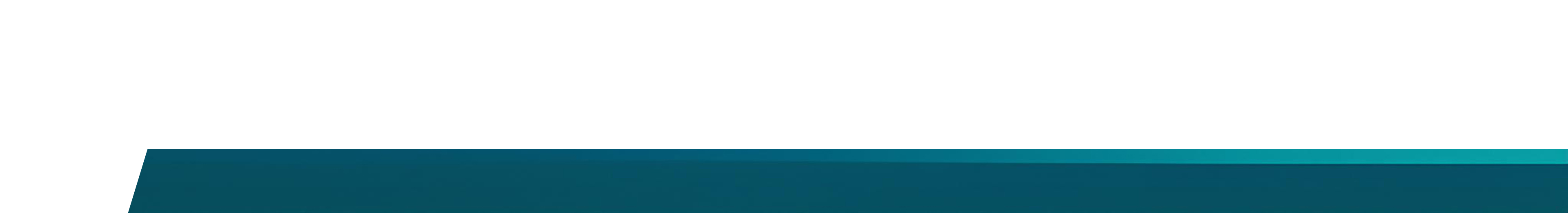 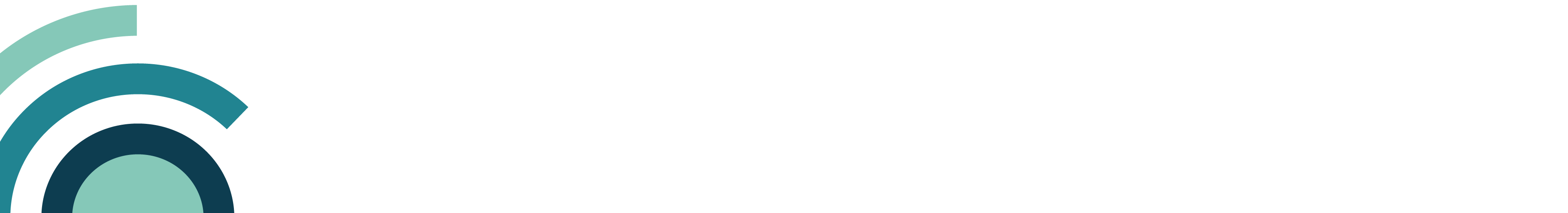 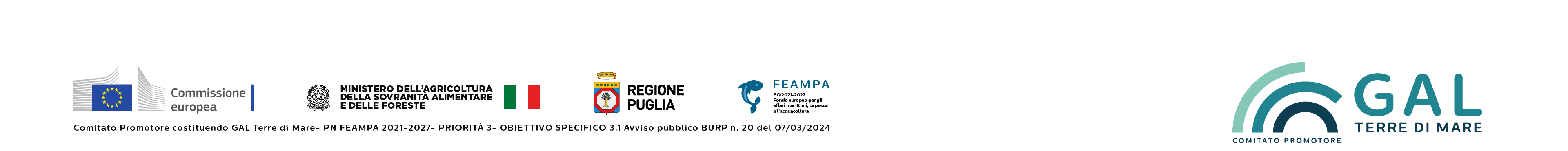 Progettiamo insieme…
F. Favorire il turismo sostenibile ed eco-turismo

Una delle sfide dell’UE è incentivare una migliore integrazione e coesistenza tra il settore del turismo costiero e le attività di pesca

~ Quali Azioni ritieni debbano essere intraprese?

~ Ritieni sia utile avviare iniziative di promozione e valorizzazione di eventi legati alla cultura marinara locale?

~ Quali possibili azioni per valorizzare e promuovere le tradizioni e la storia della pesca e delle marinerie? come favorire la conoscenza dei mestieri, delle attrezzature e di tutto il patrimonio culturale associato alle attività di pesca

~ Ritieni sia utile sostenere investimenti per migliorare la fruizione costiera a fini turistici e ricreativi? In che modo?
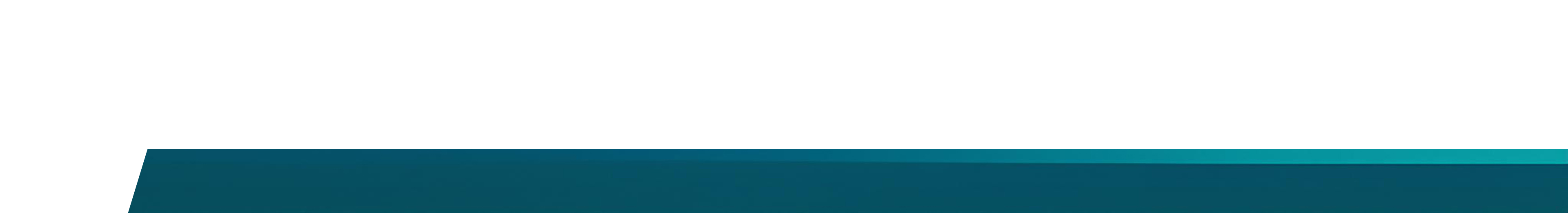 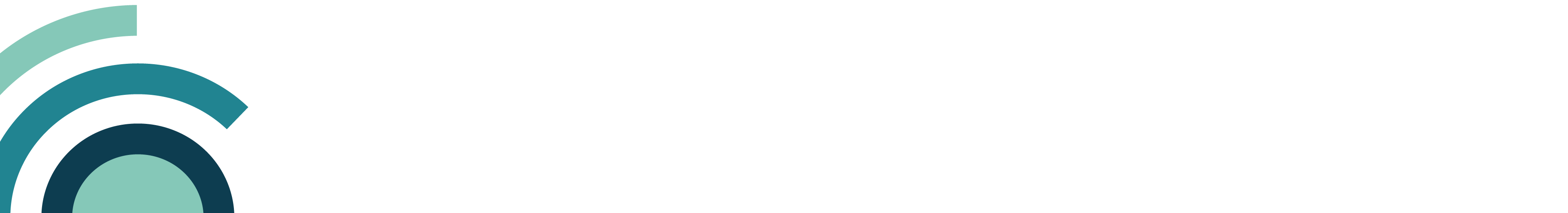